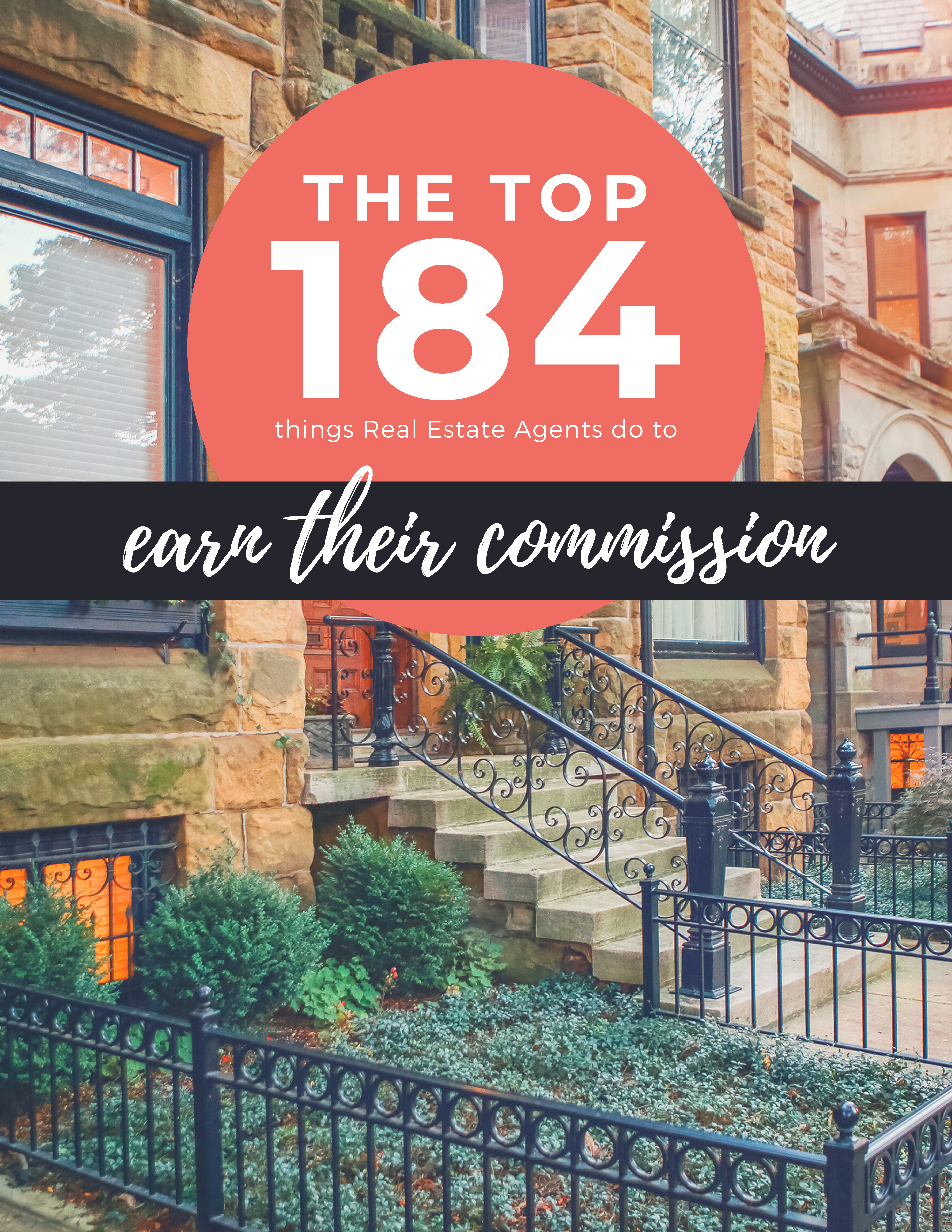 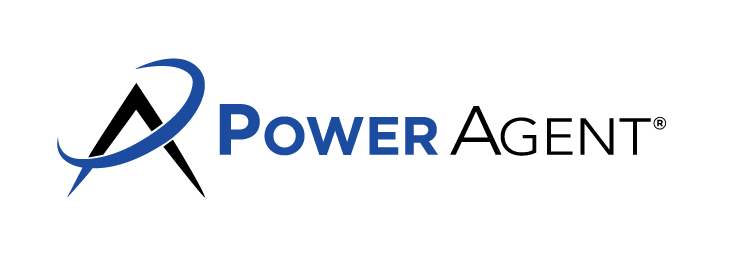 Agent Contact Info Here.
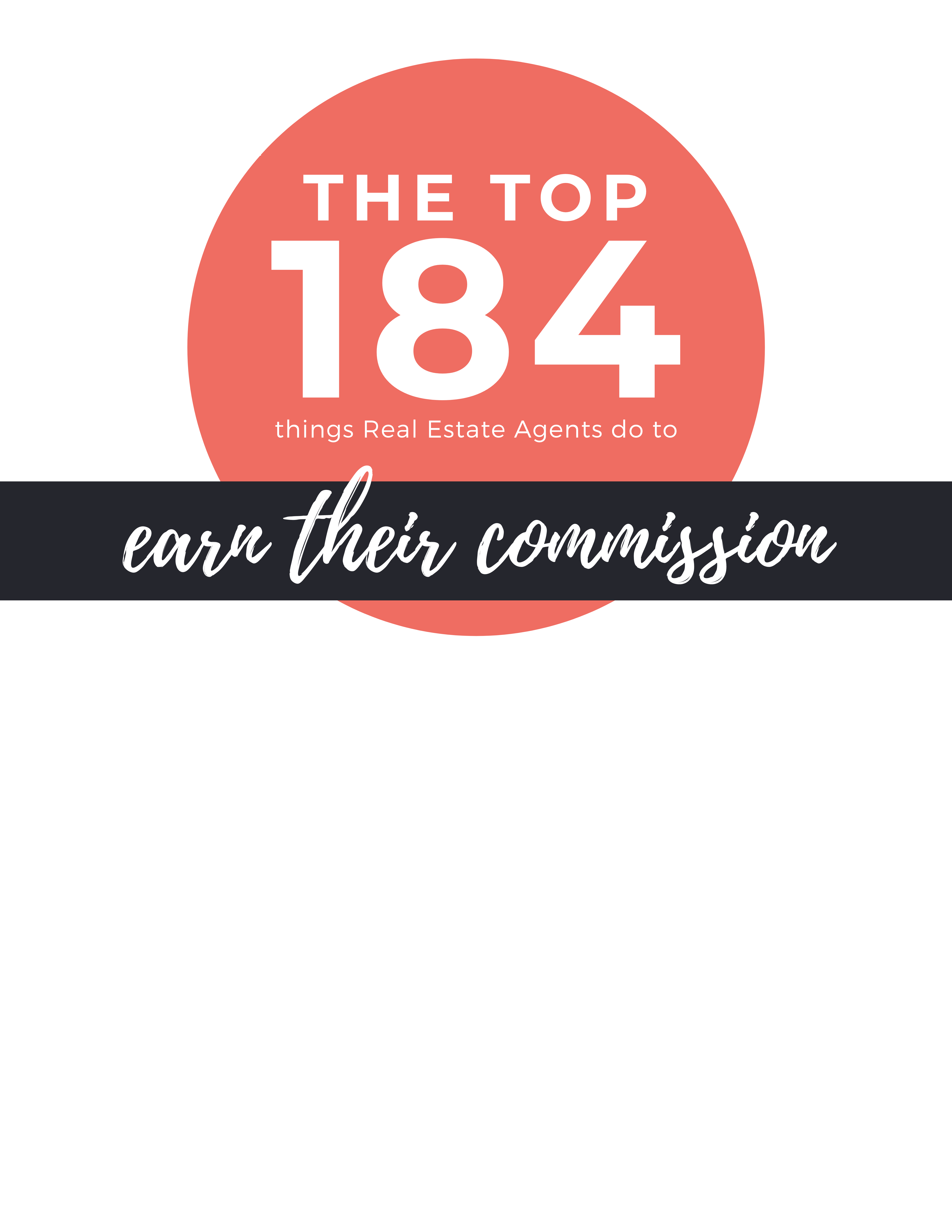 There’s no doubt that each licensed Real Estate Agent will go about their daily business a little differently when compared to other agents. There are many standard day-to-day processes and procedures, and then there are other transactions that require a little extra effort and finesse to successfully close.

That being said, there is an abundance of common tasks that all Real Estate Agents do to earn their commission and complete a successful residential real estate transaction. The following list includes typical tasks they execute, certain research steps, and many procedures and processes that need to go smoothly right through to the closing ... and beyond!

Most importantly, these 184 things reflect the level of skill, attention to detail and knowledge that’s required in today's real estate world. 

Why does this matter? Because it underscores the importance of getting the right help and guidance from someone who has the right experience. That someone is a Licensed Real Estate Agent.
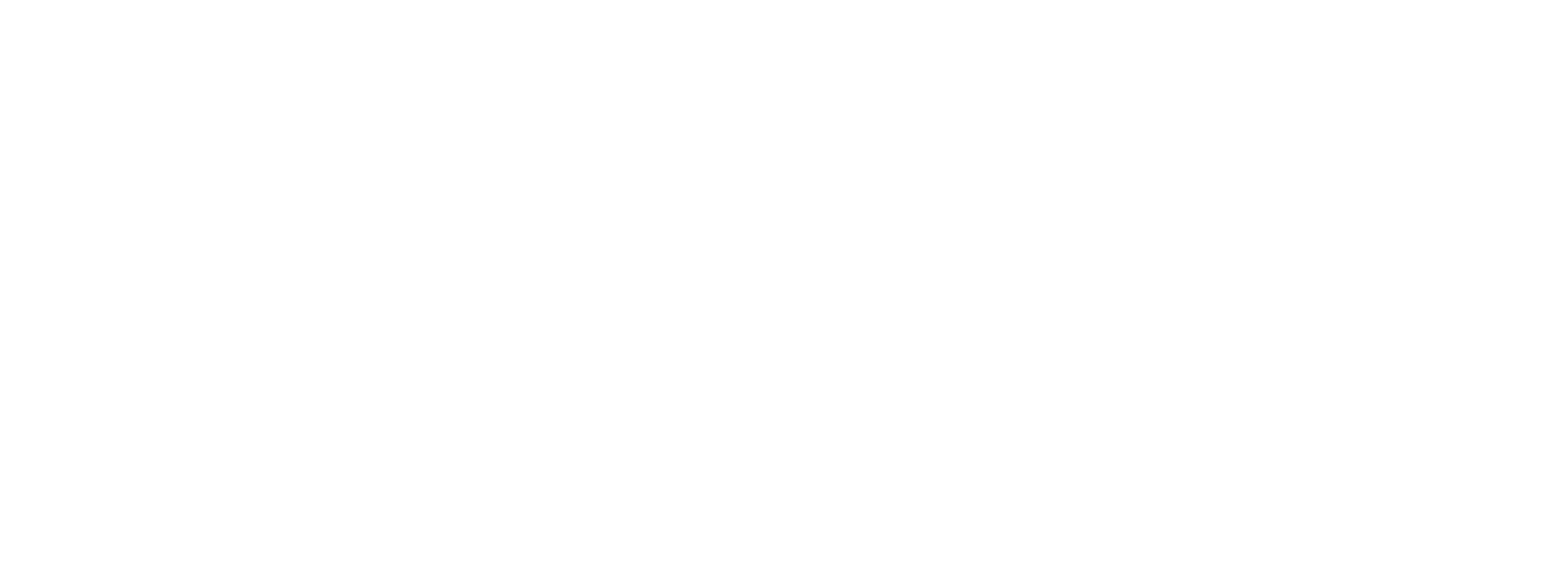 Agent Contact Info Here.
Pre-Listing Activities
Schedule a listing presentation with the homeowner/s
Go over any pre-appointment questions that may need to be answered
Begin researching comparable listings 
Check comparables for those with similar type, location and price range 
Use MLS and public records databases to find sales activity for the past 18 months 
Find property tax roll information 
Establish a fair market value based on a Comparable Market Analysis
Get a copy of the property’s complex layout or subdivision plan 
Verify the property’s deed type and ownership 
Confirm lot size and dimensions through public records 
Verify the property’s legal description 
Look into the property’s deed restrictions and/or land use code  
Check the property’s zoning requirements and current use 
Use public records to verify the legal names of the owner(s)
Verify school district and public schools in the area
Do an exterior curb appeal assessment of the property 
Put together a formal file with all the property details and any relevant information 
Verify school district and public schools in the area
Prepare and finalize the listing presentation package 
Follow up with homeowner to confirm the listing presentation time and details
Go over listing appointment checklist to make sure all necessary steps are complete
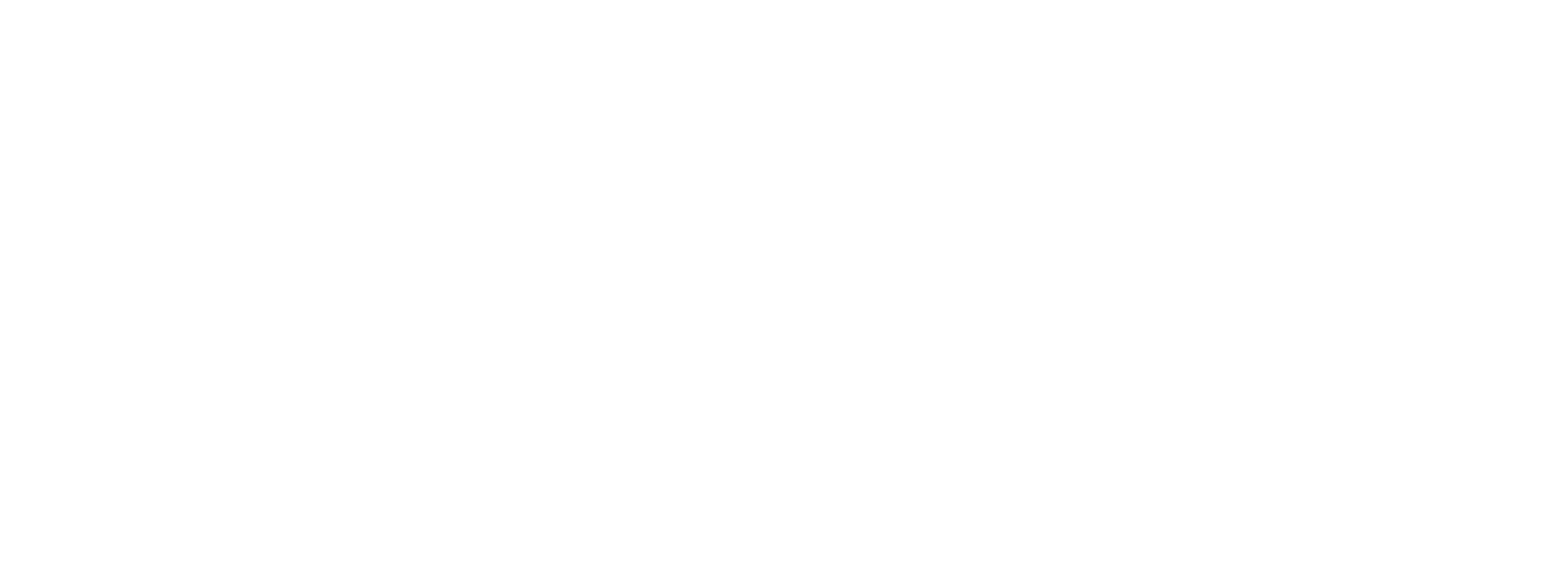 Agent Contact Info Here.
Listing Appointment Presentation Process
Give basic overview to homeowner of the current local market conditions 
Discuss professional credentials and any pertinent accomplishments in the market 
Describe the broker’s profile and position within the marketplace 
Present CMA results, which will include current listings on market, sold                                           properties and expired listings
Present pricing strategy based on current market conditions 
Go over seller’s goals to make sure you market the property effectively 
Discuss the benefits of using the Multiple Listing Service 
Explain the importance of using internet and social media marketing
Discuss availability and communication preferences, including on weekends 
Explain how agents help qualify a serious buyer vs a “looker”   
Cover the details of a strategic marketing plan 
Discuss the different types of agency relationships 
Review and go over any clauses that are listed in the Listing Contract and  Addendum and get the sellers signature once the property is under a listing  agreement
Review and confirm the current title information 
Measure the overall square footage, including any heated areas 
Measure the size of the interior rooms of the listing property 
If the seller has a copy of a certified survey, confirm the property lot size 
Make sure to make a note of any unrecorded agreements, easements and property lines 
If available, obtain the house plans 
Look over and review the house plans and make a copy 
Order a plat map meant for retention in the property’s listing file
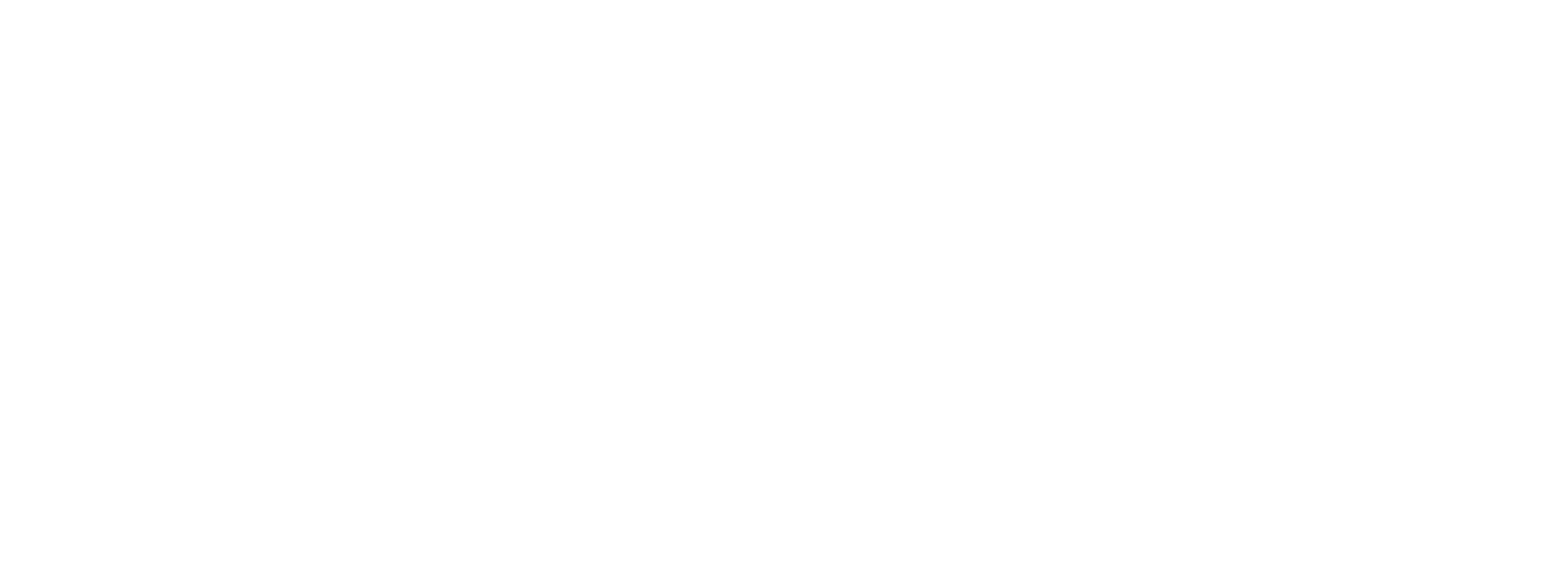 Agent Contact Info Here.
Work with the seller to agree on a showing time window and prepare showing instructions for the buyer's agents 
Find and obtain any current mortgage loan information, which could include companies and loan account numbers 
Work with the lender to verify current loan information 
Confirm any loan information and any other special requirements 
Discuss buyer financing alternatives and other options with the seller 
Review the current appraisal of the property, if available 
If possible, verify the Home Owners Association manager 
Verify and confirm any Home Owners Association fees, including the current annual fee and any other fees that could be mandatory or optional 
If possible, order a copy of the Home Owners Association bylaws 
Conduct research into electric suppliers names and phone numbers, as well as electricity availability 
Calculate what the average utility usage was from the previous 12-months
Conduct research into and confirm the city’s sewer and septic tank information 
Calculate what the average water rates or fees were from the previous 12-months
Conduct research into and confirm well water status, depth and output from the well report
Conduct research into and confirm the availability of natural gas, as well as the supplier’s name and phone number 
Look into and verify the security system if there is one and find out current terms of service and if it’s owned or leased 
Verify that the seller has a transferable Termite Bond
Conduct research into and determine if there is a need for lead-based paint disclosure 
Prepare and finalize a detailed list of the property’s amenities and assess its market impact 
Prepare and finalize a detailed list of the property’s Inclusions and Conveyances with Sale
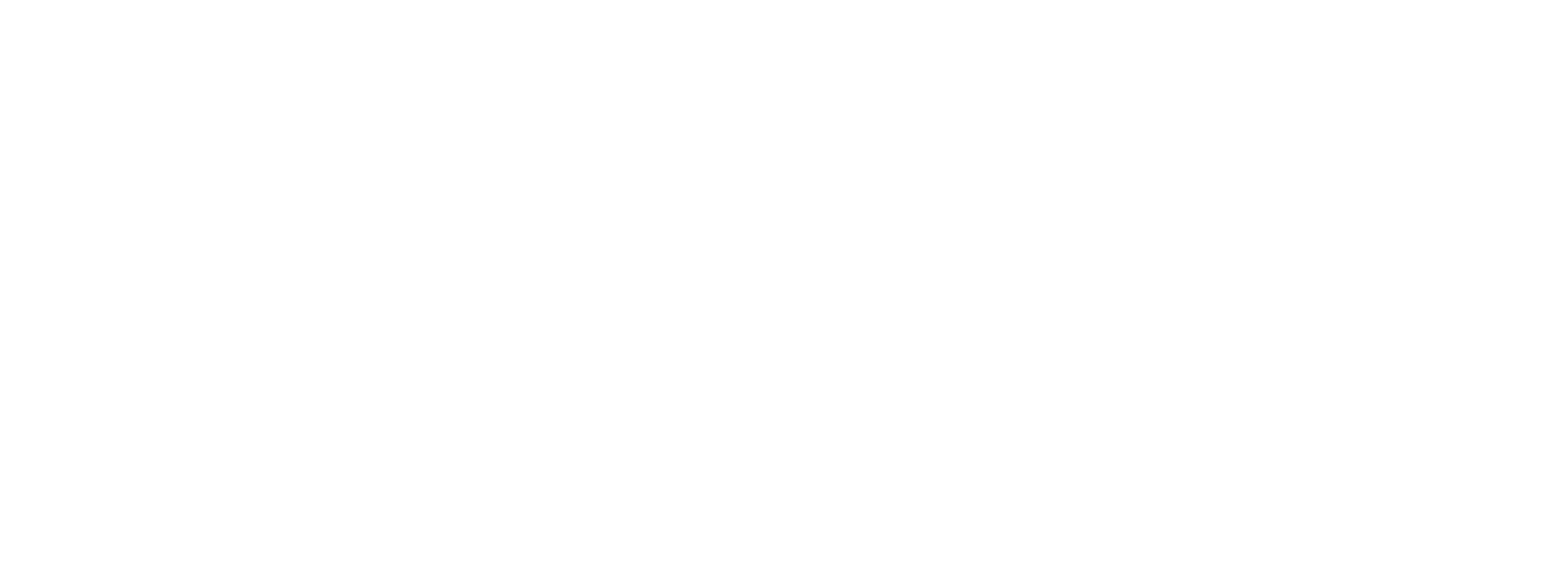 Agent Contact Info Here.
Prepare and finalize a list of any completed repairs or other maintenance items 
If the property is vacant, send the seller a Vacancy Checklist 
Provide an explanation to the seller about the benefits of Home Owner Warranty 
Work with the seller to complete and submit a Home Owner Warranty application 
After the Home Owner Warranty application gets approved, include it in the property file for conveyance at the time of sale 
Get an additional key made for the lockbox 
Verify if the property has any rental units included
If it does: make copies of all the leases for retention in the listing file 
If it does: verify and confirm all rent and deposit details 
If it does: inform the tenants of the listing and discuss how showings are going to be handled 
Arrange and schedule the installation of a yard sign 
Work with the seller to complete the seller’s disclosure form 
Develop and finalize a New Listing checklist 
Review the curb appeal assessment results with the seller and provide any suggestions 
Review the results of the interior décor assessment with the seller and provide suggestions to help shorten the time the property is on the market 
Input the listing into a transaction management software program
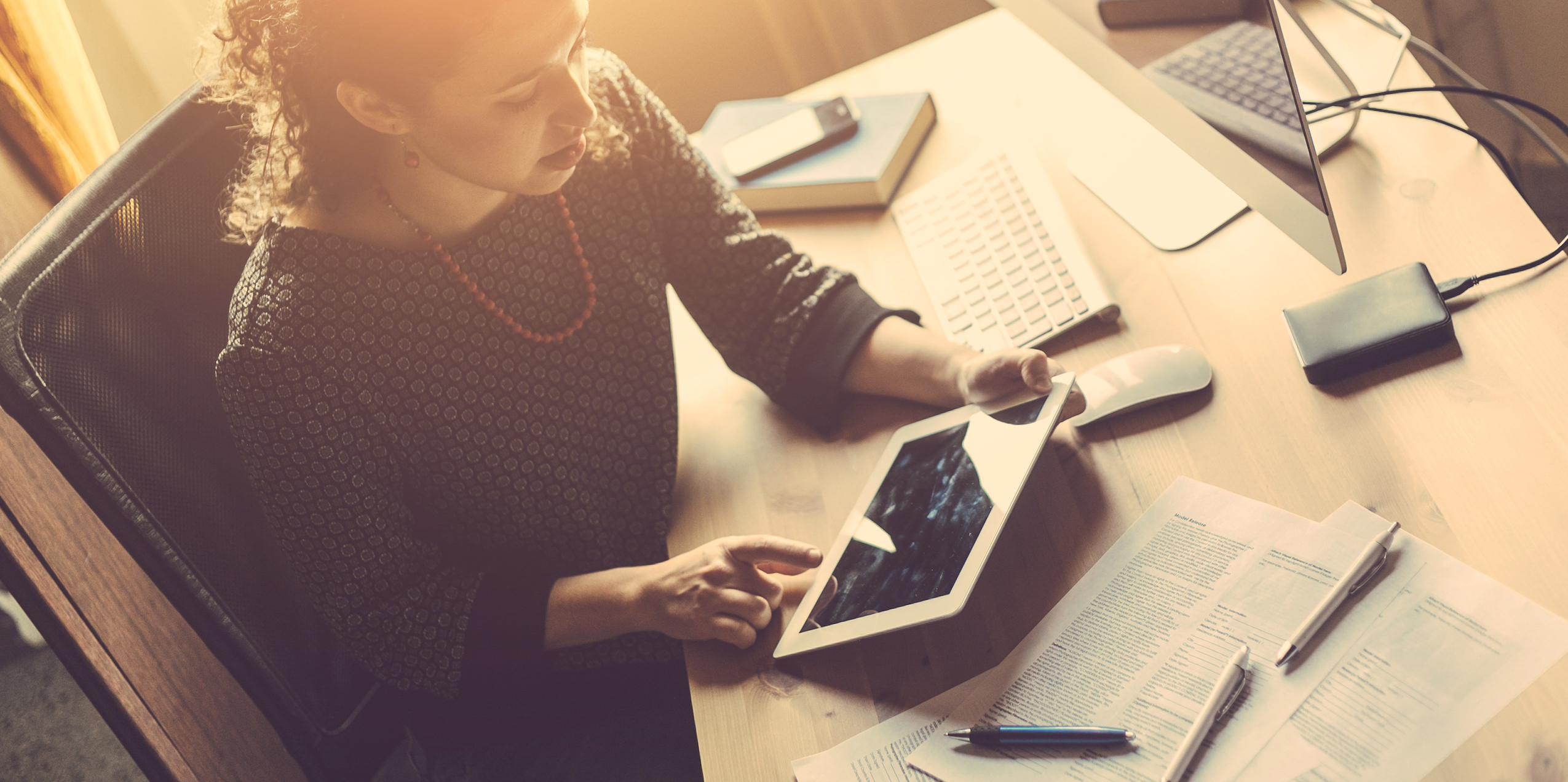 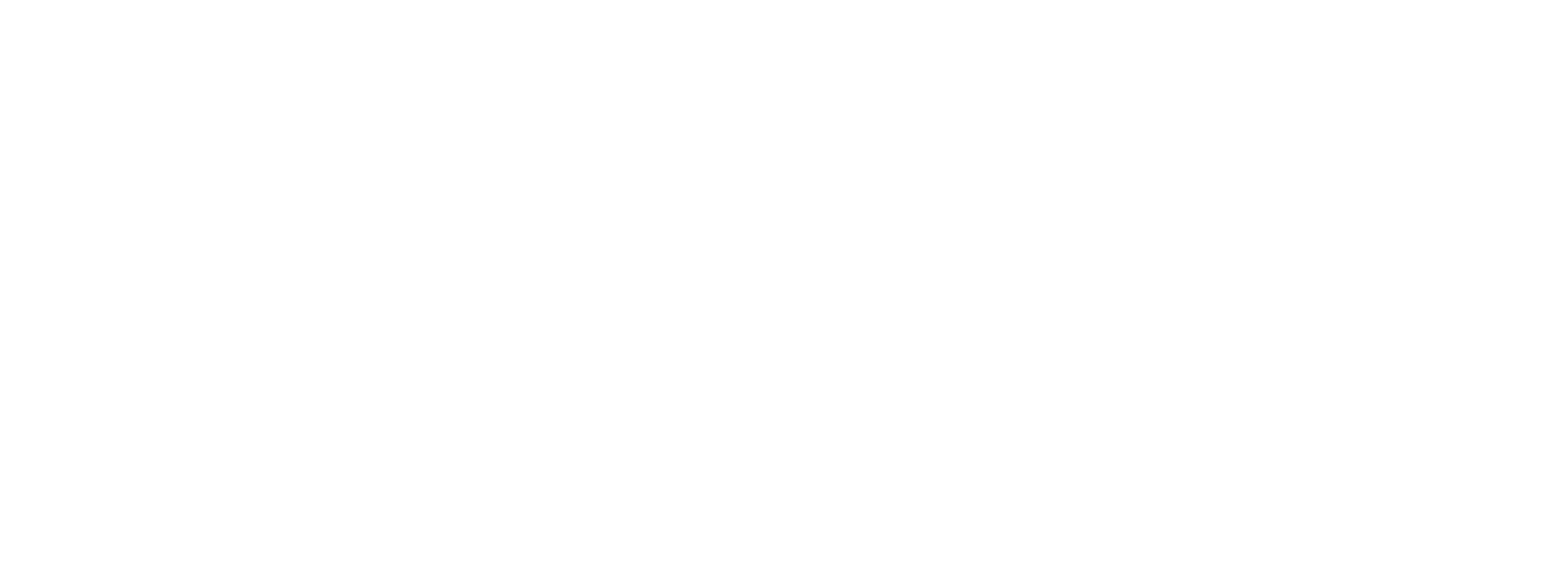 Agent Contact Info Here.
Entering Property into
 the MLS Database
Prepare the MLS Profile Sheet and make sure the listing data is accurate 
Input the property data from the Profile Sheet into the MLS listing database 
Double-check the MLS database listing for accuracy, which can include having the proper placement in the mapping function 
Add the property to the Active Listings list 
Provide the seller with a signed copy of the Listing Agreement and the MLS Profile Sheet within 48 hours 
Take extra photos to include in the MLS listing and in other marketing material
Marketing the Listing
Get the sellers input and create ads for print and online 
Work with the seller, tenants and other realtors to coordinate showings, and make sure to return all calls regardless of when they were received 
If authorized by the seller, install an electronic lockbox and program it for the agreed-upon showing time windows 
Prepare and finalize a mailing and contact list 
Write and mail-merge letters directly to your contact list 
Place an order for “Just Listed” reports and labels 
Prepare and finalize flyers and feedback faxes 
Regularly review comparable MLS listings to make sure the property is competitive when it comes to terms, price, availability and conditions 
Develop and prepare a property marketing brochure for the seller to review
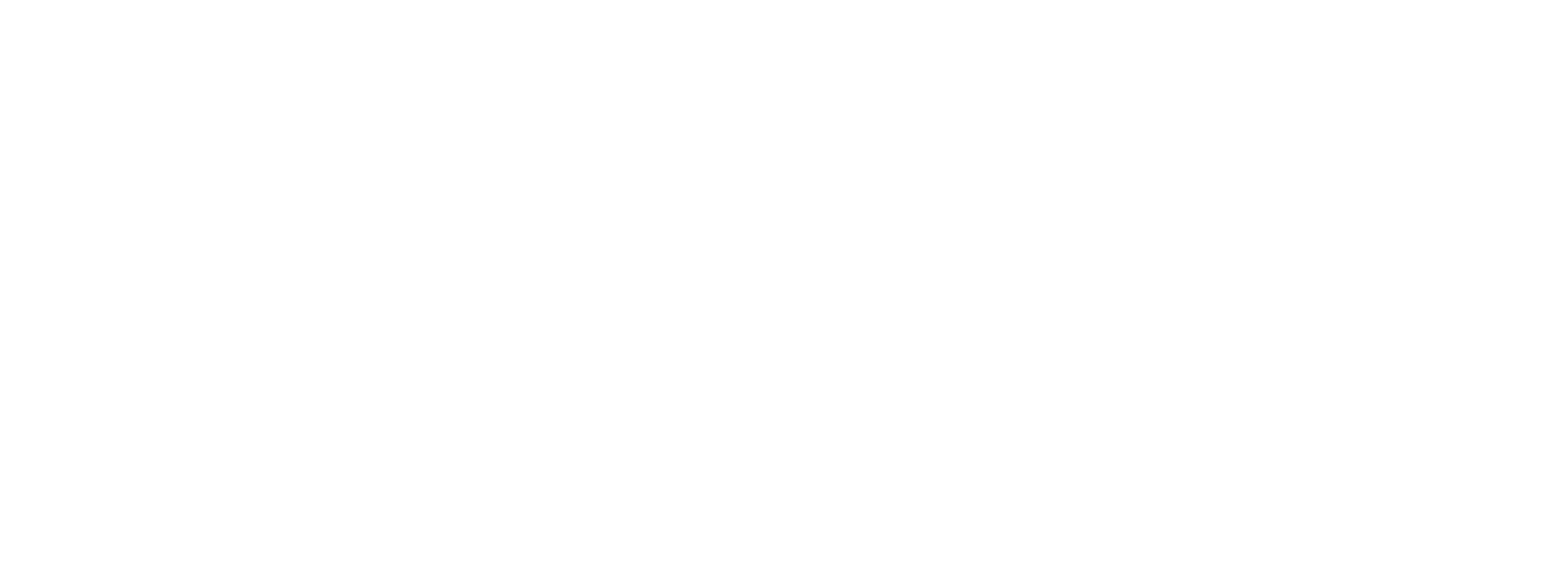 Agent Contact Info Here.
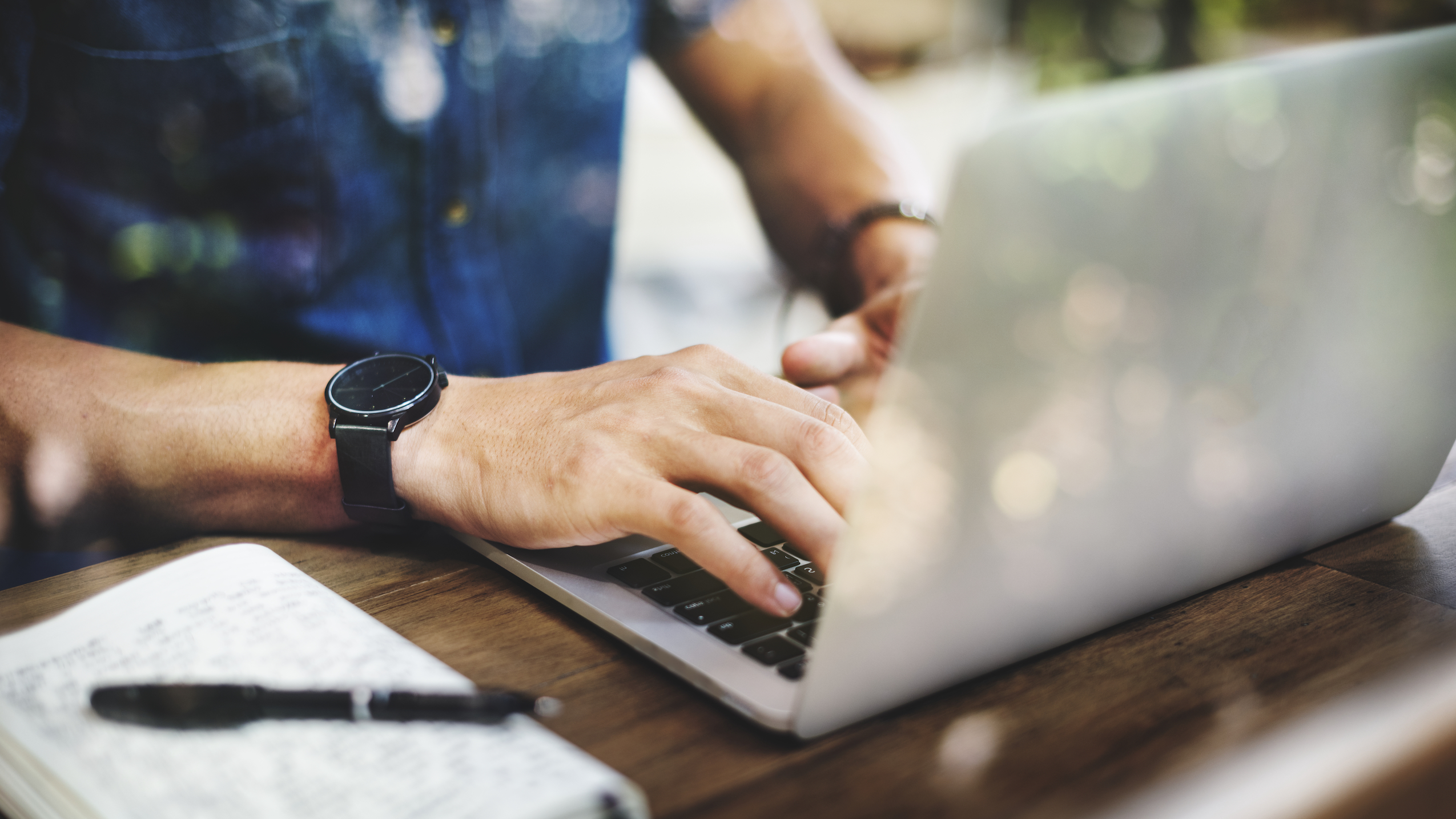 Finalize the property marketing brochure and arrange for it to be printed or copied
Deliver the property marketing brochures to company agents mailboxes 
If available, upload the property listing to the brokerage website 
Send a “Just Listed” notice to residents of the neighborhood
Let the Network Referral Program know about the listing 
Provide relevant marketing data to any buyers that are coming through international relocation networks 
Provide relevant marketing data to any buyers that are coming from a referral network 
If applicable, create and provide Special Feature cards for marketing 
Submit or take out advertisements on participating real estate websites 
Make sure to convey any price changes promptly to internet groups 
Re-print or re-supply brochures as needed 
Make sure any loan information gets reviewed and updated in MLS as required 
Make sure to send feedback requests to any buyer’s agents after a showing 
Review comparables to stay up-to-date on any changes
Discuss any feedback from showing agents with the seller 
Regularly update your seller and discuss marketing and pricing strategies 
Make sure to enter any price changes in the MLS database as soon as possible
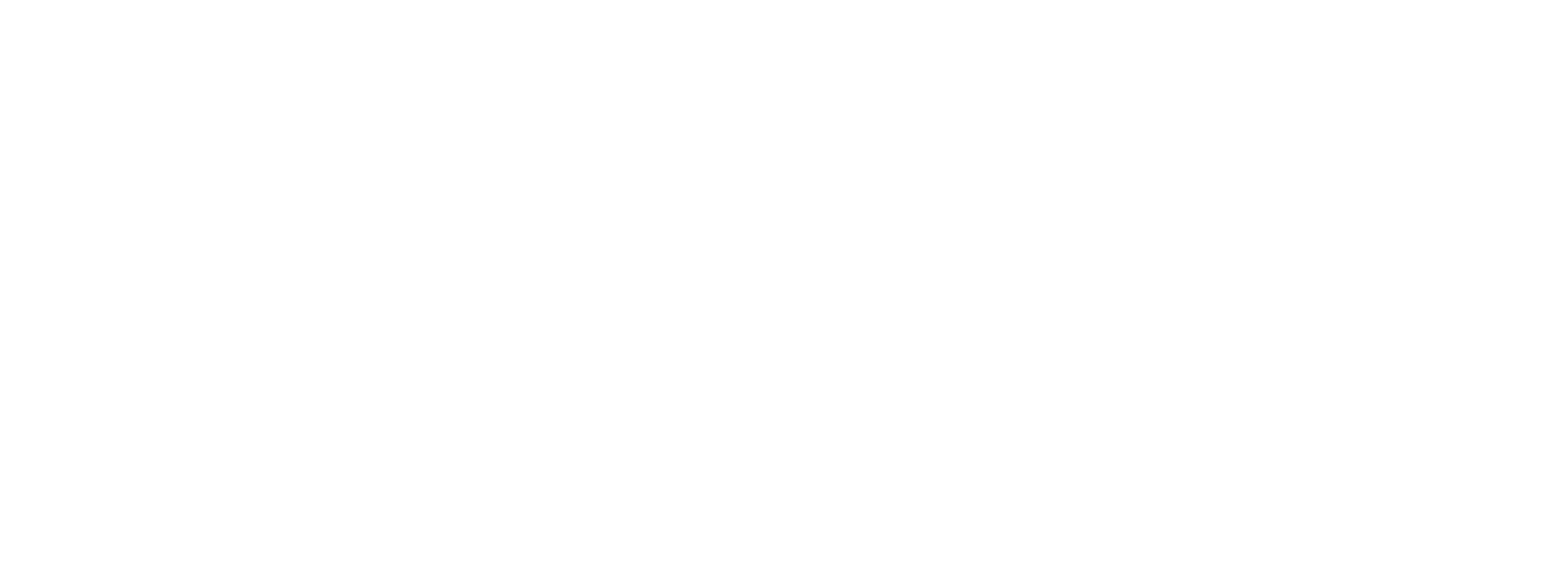 Agent Contact Info Here.
The Offer and the Contract
Review all the Offer to Purchase contracts that were submitted by a buyer or a buyer’s agent 
Evaluate the offers and prepare a net sheet for the seller to compare 
Work with the seller to better understand the offers, finding merits and weaknesses of each 
Contact the buyer’s agent to review the buyer’s qualifications and discuss the offer in greater detail 
Deliver the seller’s disclosure to the buyer’s agent or the buyer if requested and before the offer, if possible 
Confirm details that the buyer is pre-qualified by contacting a loan officer 
After you contact the loan officer, obtain a pre-qualification letter 
Negotiate the offers on the seller's behalf, making sure to set a time limit for the close date and loan approval 
Review, prepare and convey any counteroffers, amendments or acceptance to the buyer’s agent 
Fax copies of the contract and any addendums to the closing attorney or title company 
Deliver the Offer to Purchase contract to the buyer's agent after it’s accepted and signed by the seller 
Make a record of and deposit any earnest money in an escrow account 
Disseminate any Under-Contract Showing Restrictions as the seller requests them 
Finalize and deliver copies of the fully signed Offer to Purchase contract to the seller 
Fax or deliver copies of the Offer to Purchase contract to the selling agent 
Fax or deliver copies of the Offer to Purchase contract to the lender 
Prepare copies of the signed Offer to Purchase contract to store in office files
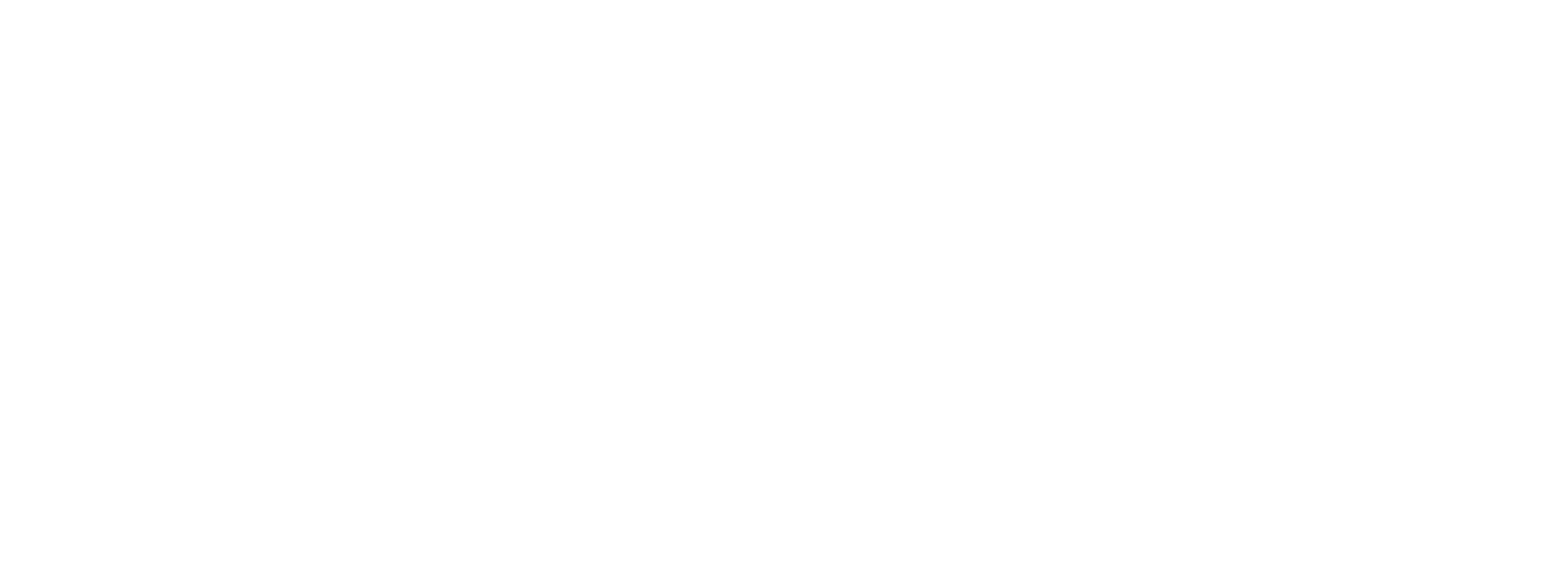 Agent Contact Info Here.
Work with the seller to handle any additional Offers to Purchase that are submitted between the contract and closing times
Update the property listing status to “Sale Pending” on MLS 
Update the transaction management program to show “Sale Pending” 
Review the buyer’s credit report results and advise the seller of the best and worst-case scenarios 
If the property is going to be seller-financed, provide the credit report information to the seller 
If needed, work with the buyer to help obtain financing and follow up as needed 
Work with the lender on any discount points getting locked in with certain dates 
Make sure to deliver any unrecorded property information to the buyer 
If needed, order a septic system inspection 
If needed, review the septic system inspection and assess the possible impact on the sale 
Fax or deliver a copy of the septic system inspection report to the lender and the buyer 
Fax or deliver a copy of a Well Flow Test report to the lender and buyer, and include it in the property listing file, if needed
Confirm that a termite inspection has been ordered 
Confirm that a mold inspection has been ordered, if needed
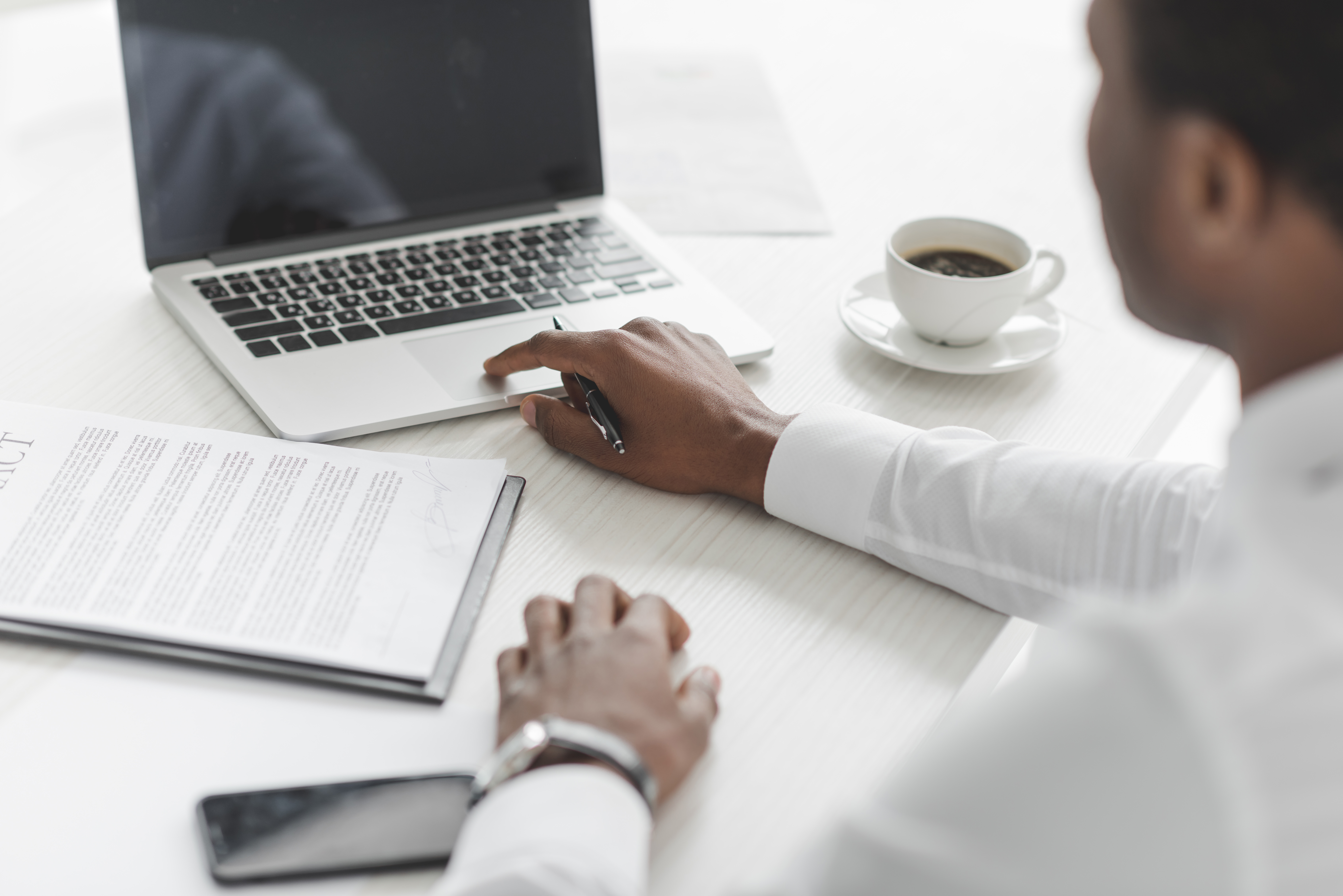 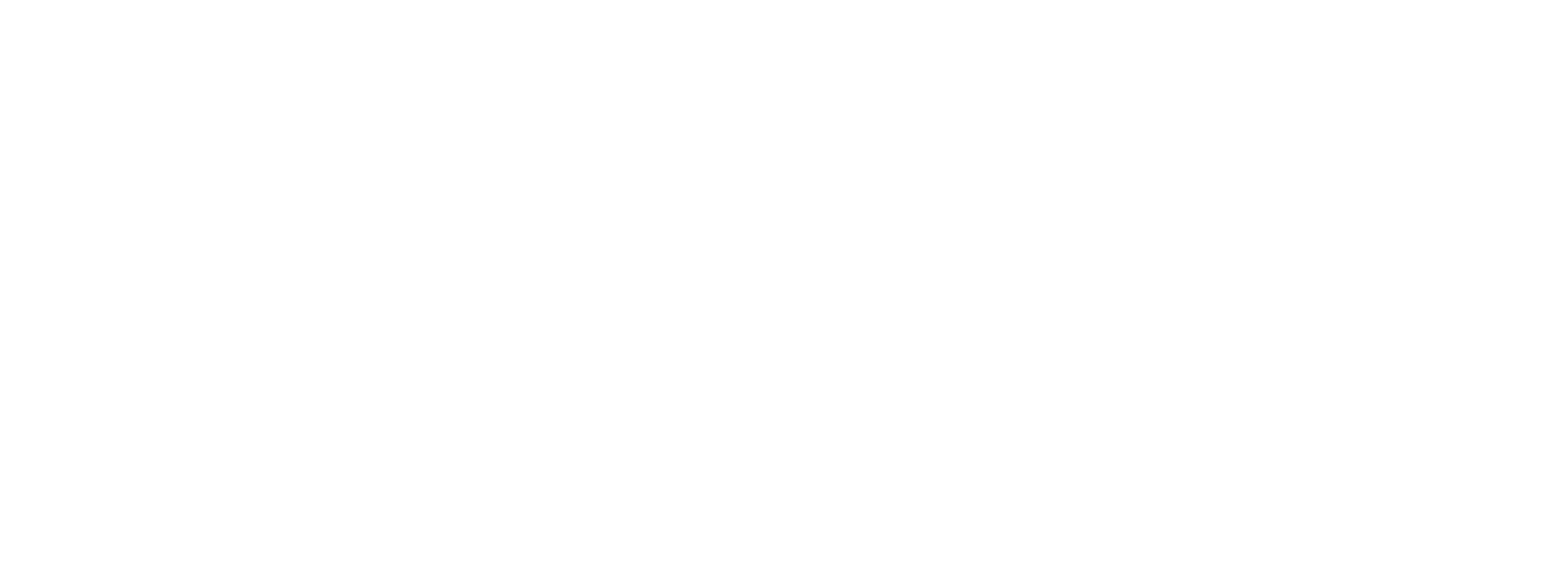 Agent Contact Info Here.
Tracking the Loan Process
Confirm with loan officer that the loan application is moving forward in a timely manner 
Add the lender and vendor details to your management program, so the agents, buyer and seller can track the progress of the sale 
Stay in contact with the lender on a weekly basis to ensure processing is on track
Share the final approval of the buyer’s loan application with the seller
Home Inspection Process
Work with the seller to coordinate the buyer’s professional home inspection 
Review the report from the home inspector, if available 
Enter completion date into the transaction management tracking software 
Explain loan limits and any clauses in the contract in regards to the seller’s responsibilities 
Make sure that the seller complies with any Home Inspection Clause requirements 
Work with the seller to identify and recommend trustworthy contractors to perform any required repairs 
If needed, oversee the completion and negotiate payment for any required repairs on the seller’s behalf 
Schedule a home appraisal
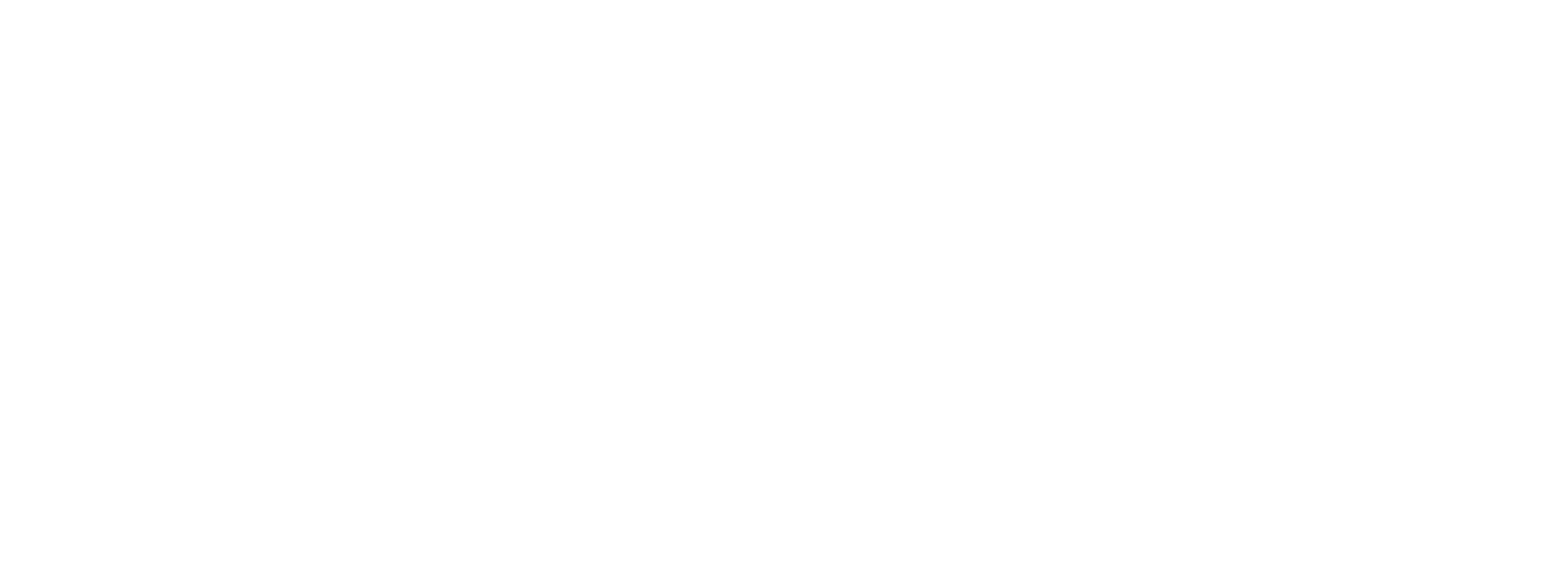 Agent Contact Info Here.
The Appraisal Process
Provide any comparable sales that were used in market pricing to the appraiser 
Follow-up with the appraiser on the status of the appraisal 
Enter completion date into the transaction management tracking software that you are using 
Work with the seller to question the appraisal report if it is too low
Preparing for the Closing
Ensure that the contract is signed by all parties involved 
Work with the buyer’s agent and lender to coordinate the closing process 
Update any relevant closing forms and files 
Make sure all relevant parties have the correct forms and information to close the sale 
Choose the location where the closing will be held 
Confirm the details for the closing date and time, and notify all the relevant parties 
If needed, assist with any title problems, such as boundary disputes or easements, or help with getting death certificates 
Work with the buyer’s agent to schedule and conduct the buyer’s final walk-through before closing 
Research and compile a list of any tax, home owners association, utility and other applicable prorations
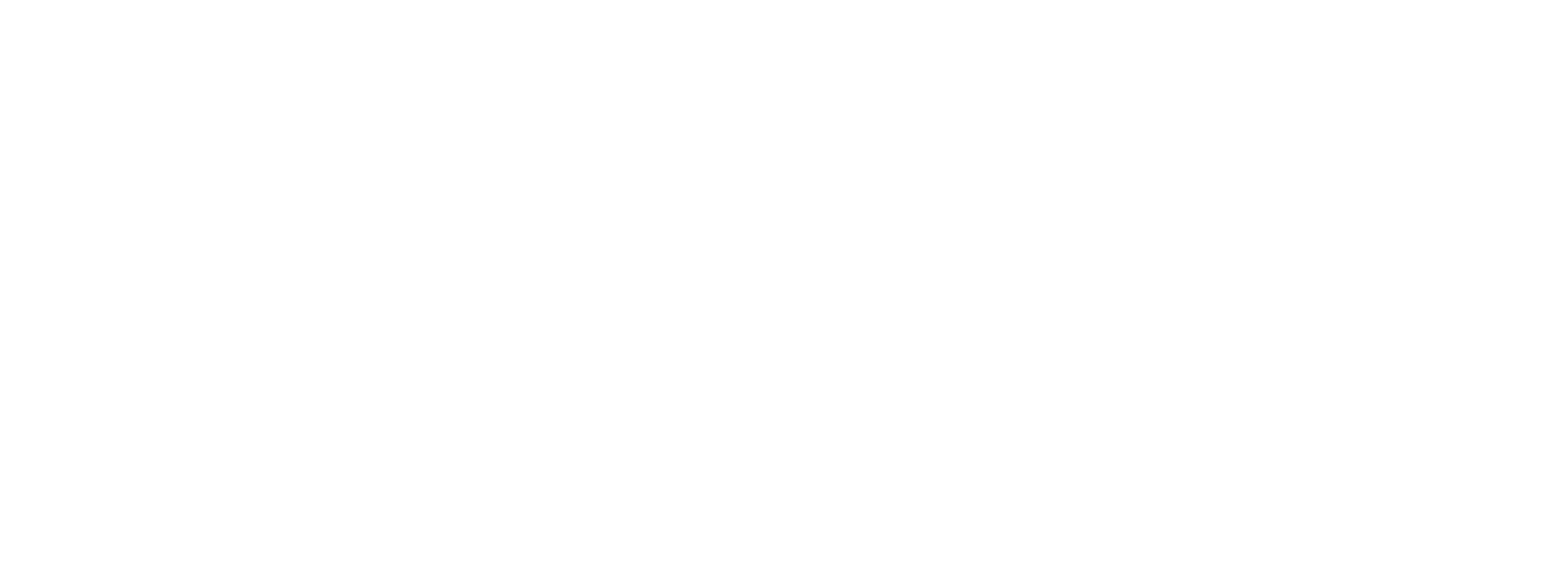 Agent Contact Info Here.
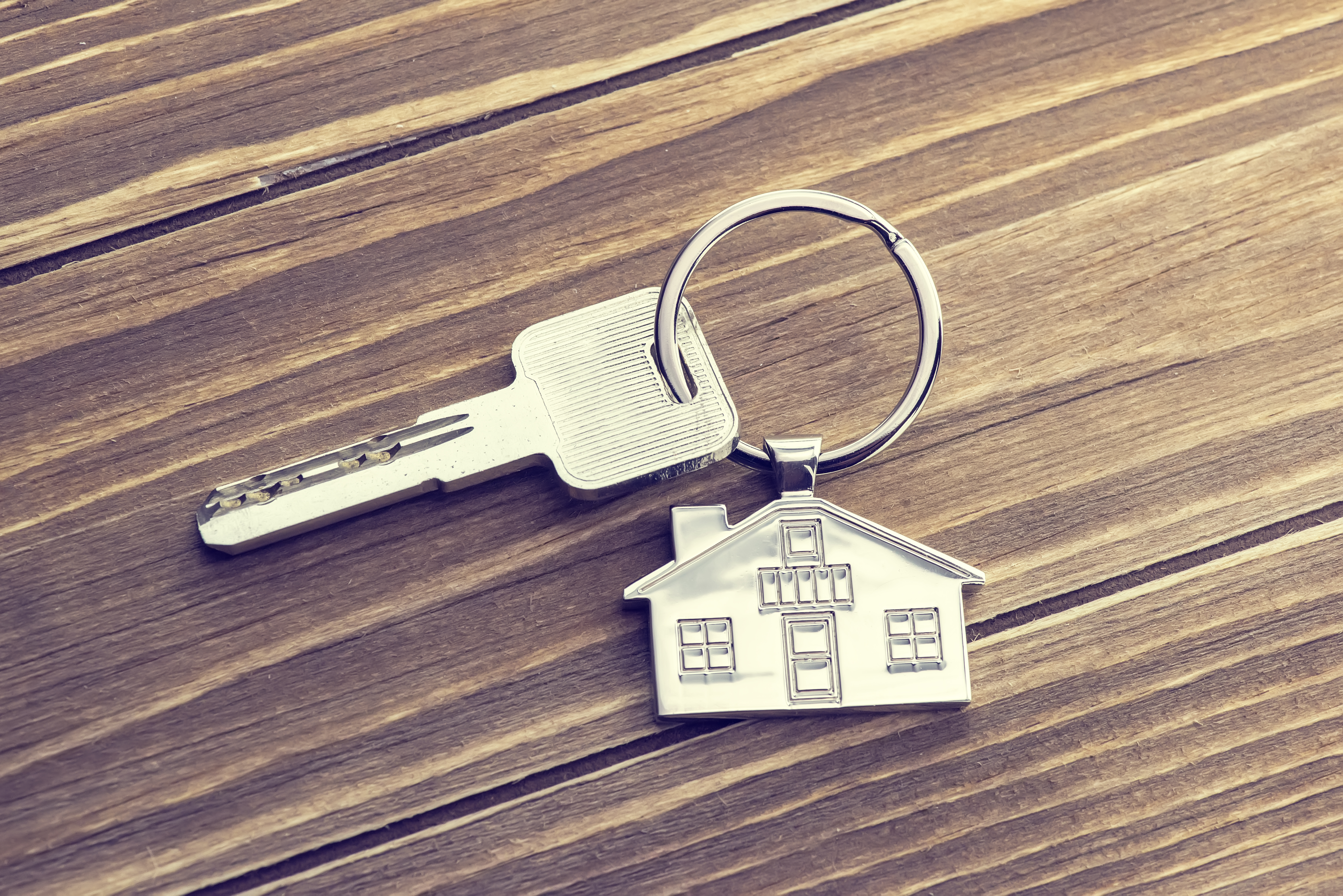 Work with the closing agent and request final closing figures 
Examine and analyze the closing figures to ensure accuracy of preparation 
Forward the verified closing figures to the buyer’s agent 
Send a request to the closing agent for a copy of the closing documents 
Confirm with the buyer and their agent that they have received title insurance commitment 
At closing, provide Homeowners Warranty for availability 
Examine and analyze the closing figures to make sure there are no errors 
As requested, forward the closing documents to the absentee seller 
Review the closing documents with the closing agent or attorney 
Provide the closing agent with the earnest money deposit check from the escrow account 
Work with the seller to coordinate the closing with their next purchase and fix any timing issues 
Make sure seller receives a net proceeds check at closing by having a “no surprises” closing
If needed, refer seller to an experienced agent in their new destination
Update the property listing on MLS to “Sold”, and enter the sale date, the price, the selling broker and the agent’s ID information
Close out the listing in the transaction management tracking software
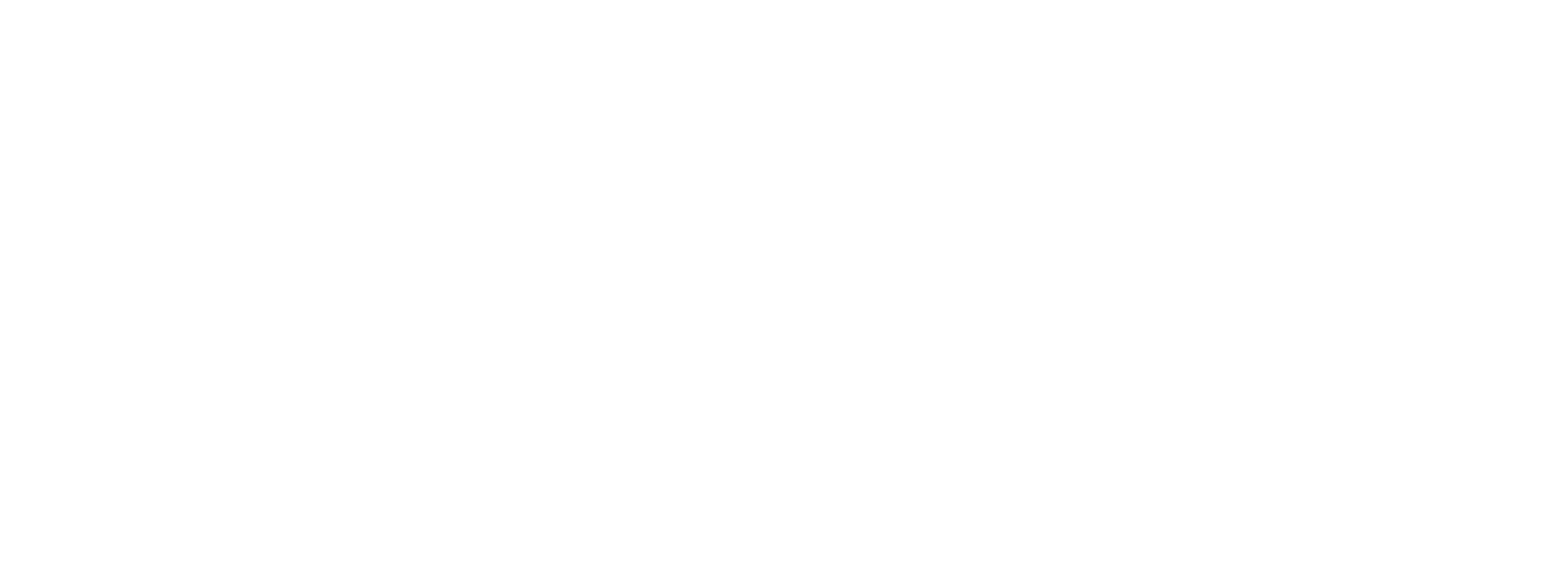 Agent Contact Info Here.
Follow Up Processes After Closing
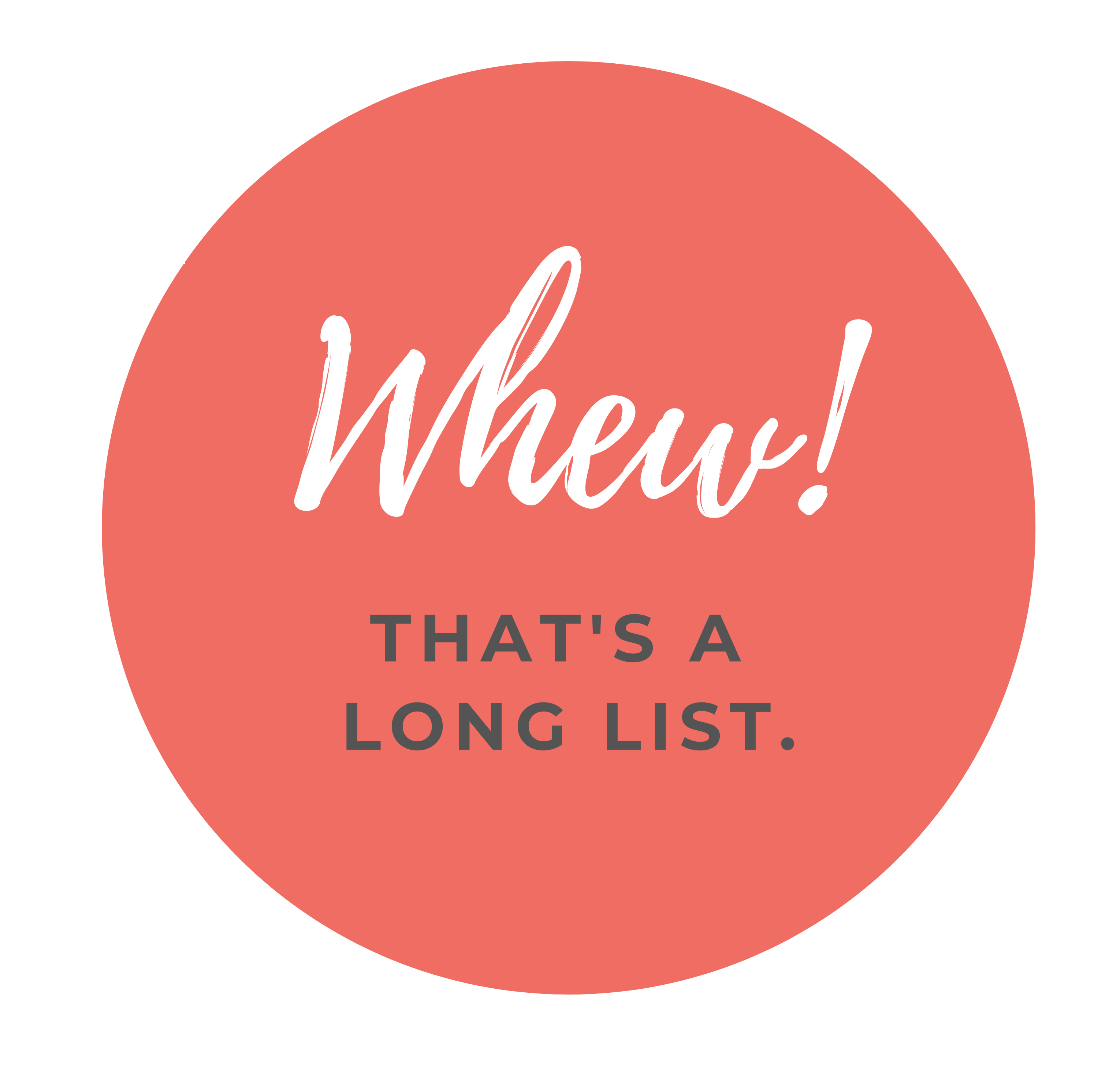 If requested, answer any questions and provide clarity about filing claims with the Home Owner Warranty company 
If there are any repair conflicts, work with the buyer to try and clarify or resolve the situation 
Make sure to respond or follow-up on calls received and provide any information that’s needed from office files
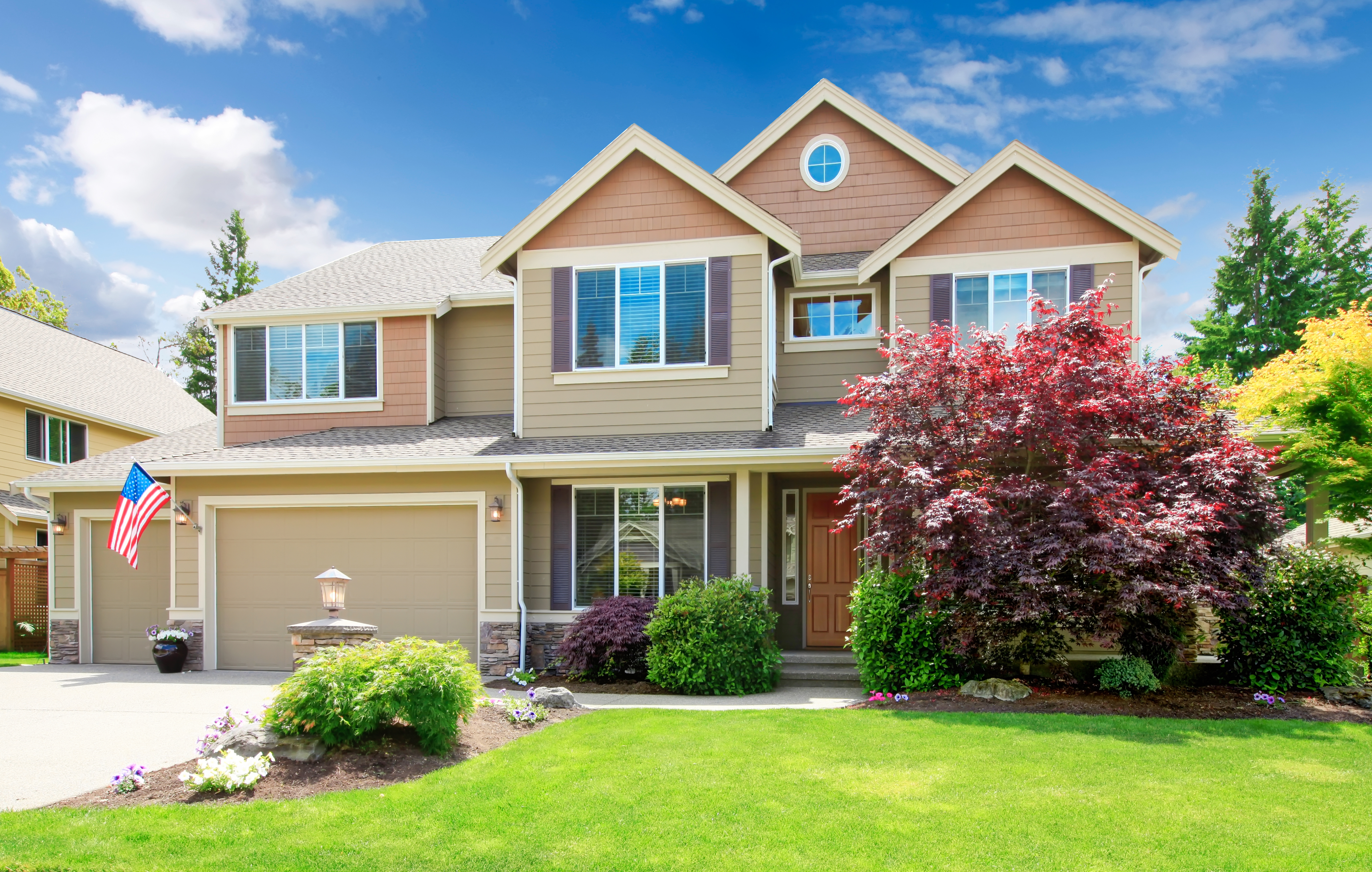 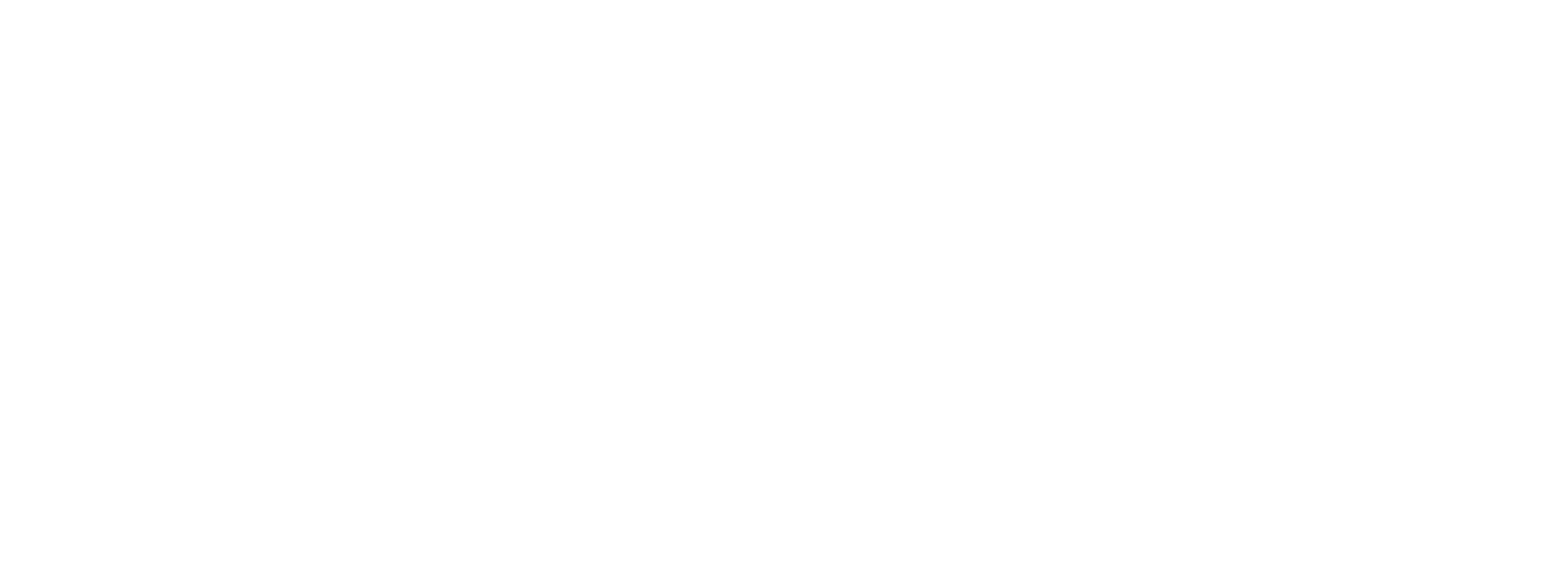 Agent Contact Info Here.
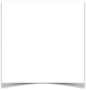 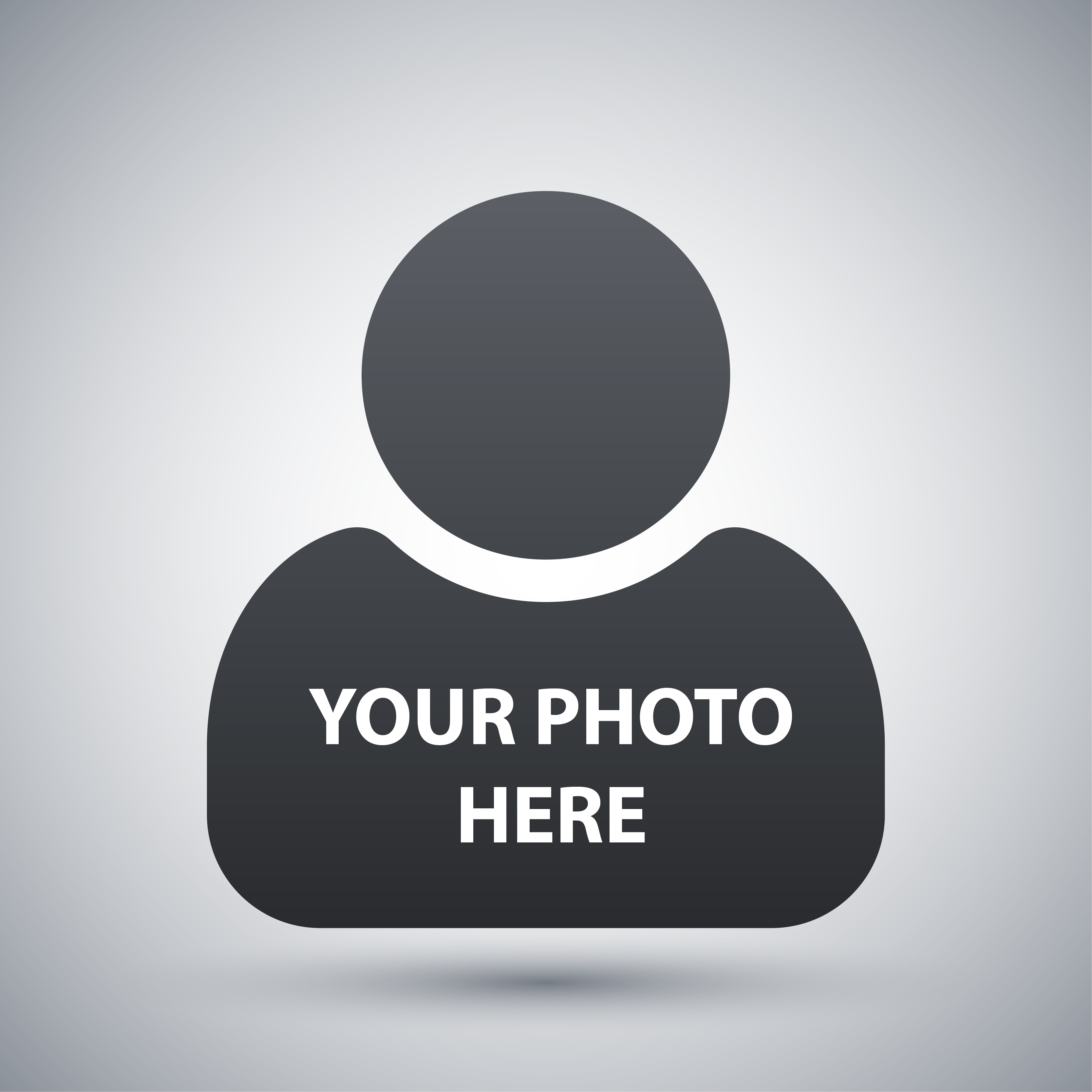 Did you realize Real Estate Agents 
did so many things?!
Many homeowners or homebuyers don’t fully understand the true value that a Real Estate Agent can provide throughout the entire real estate transaction. 

While this is already quite a long list, many agents may even provide a variety of additional services! Why? Because every real estate transaction is a little bit different than the last. 

Some transactions won’t require all of these steps before closing, but because unexpected situations and complications can happen quickly, it’s far better to work with an agent that can make an intelligent and informed decision on what to do next.
Agent Contact Information Here
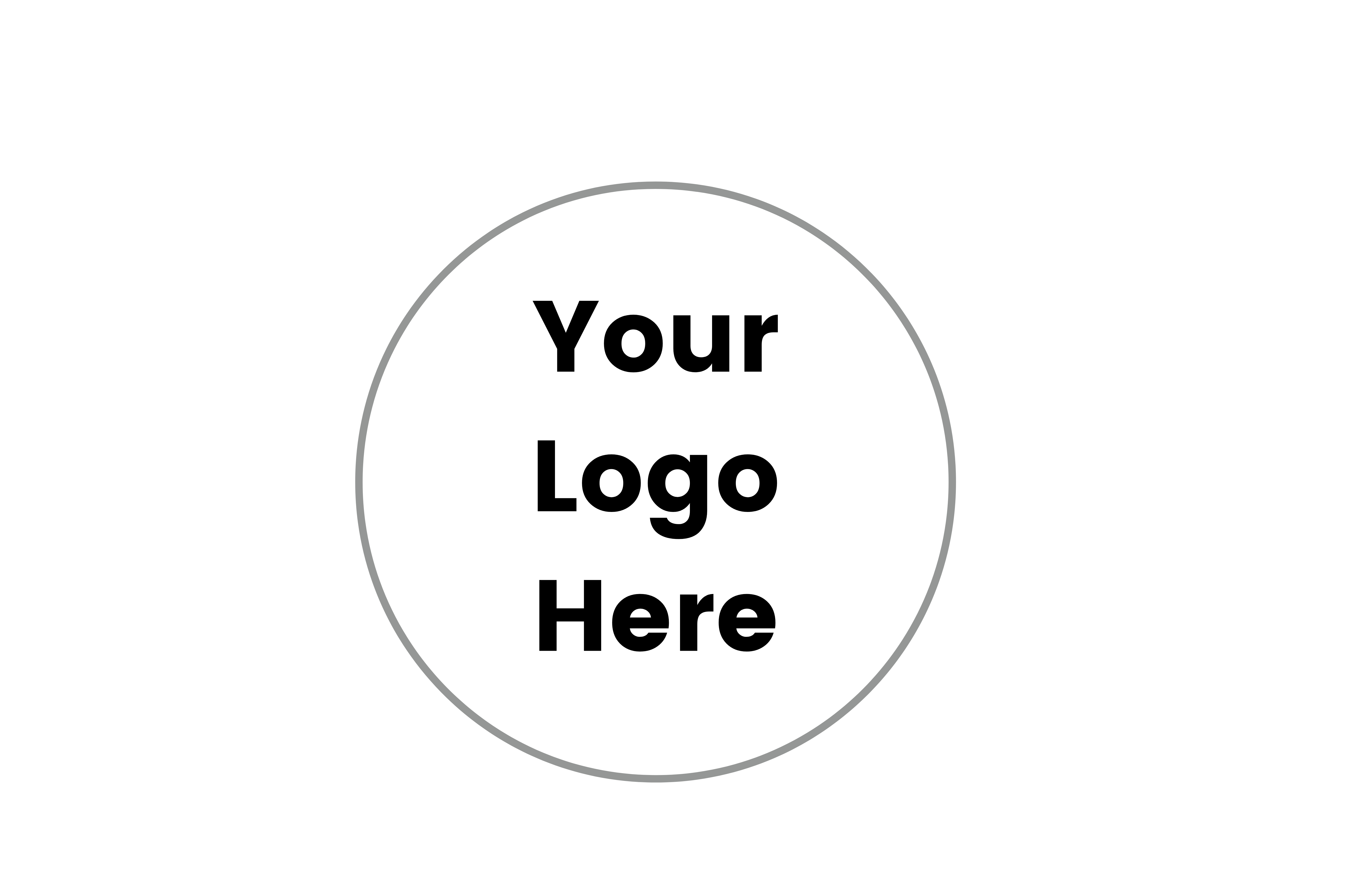 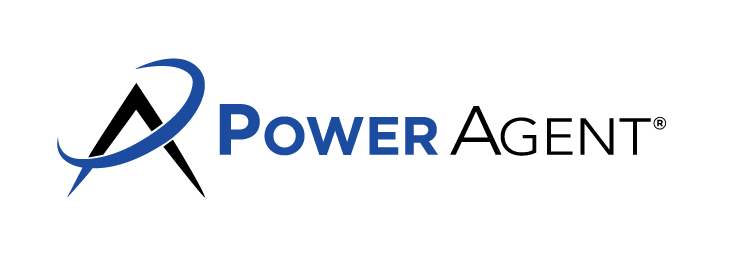